PENERIMAAN RAPOR
KELAS X & XI


SMA MUHAMMADIYAH 2 SIDOARJO
6 Dzulhijah 1444/24 Juni 2023
Pimpinan Sekolah
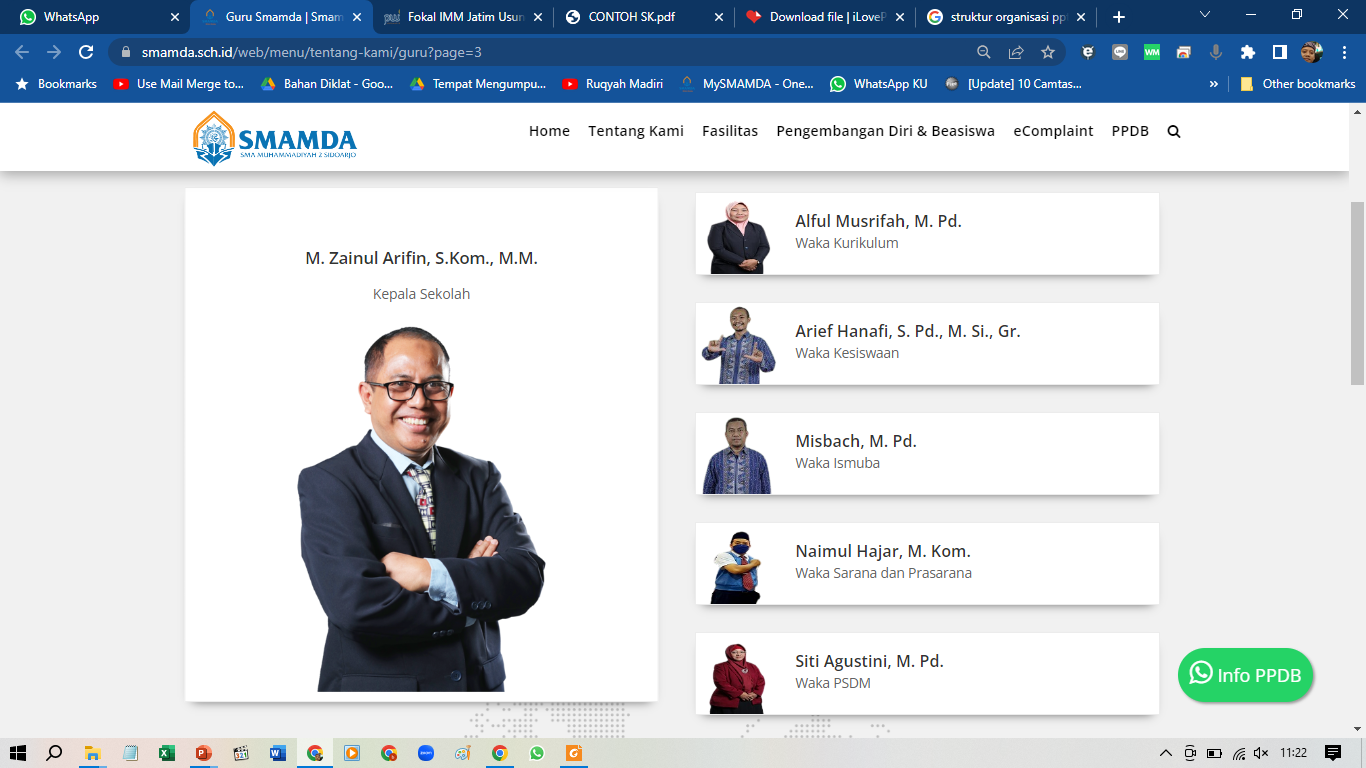 Sumber : smamda.sch.id
Visi :
Menjadi Sekolah Unggul dan Berkarakter Berdasarkan Nilai-Nilai Islam
Misi :
Menyelenggarakan pendidikan dan pembelajaran holistic berdasarkan nilai- nilai Islam.
Meningkatkan Budaya Islami dan Spirit Bermuhammadiyah.
Meningkatkan tata kelola kelembagaan yang professional berdasarkan nilai-nilai Islam.
Meningkatkan pembinaan prestasi akademik dan non akademik.
Mengembangkan kerjasama dengan lembaga lain di dalam dan luar negeri.
CORE VALUES SMAMDA
Sinergi : kerja sama dengan berbagai pihak dalam kebaikan dan ketaqwaan untuk kemajuan dan keunggulan; 
Mandiri : mandiri secara pribadi dan otonom secara organisasi; 
Amanah : terpercaya sehingga mendapat pengakuan dan dukungan dari berbagai pihak;
Motivasi : menggerakkan siswa menjadi kader unggul, Islami yang berguna bagi persyarikatan, bangsa dan negara;
Disiplin : taat/patuh dan berintegritas dalam menjalan tugas; 
Adaptif : terus bergerak cepat dalam meyerap IPTEK sesuai dengan perkembangan jaman;
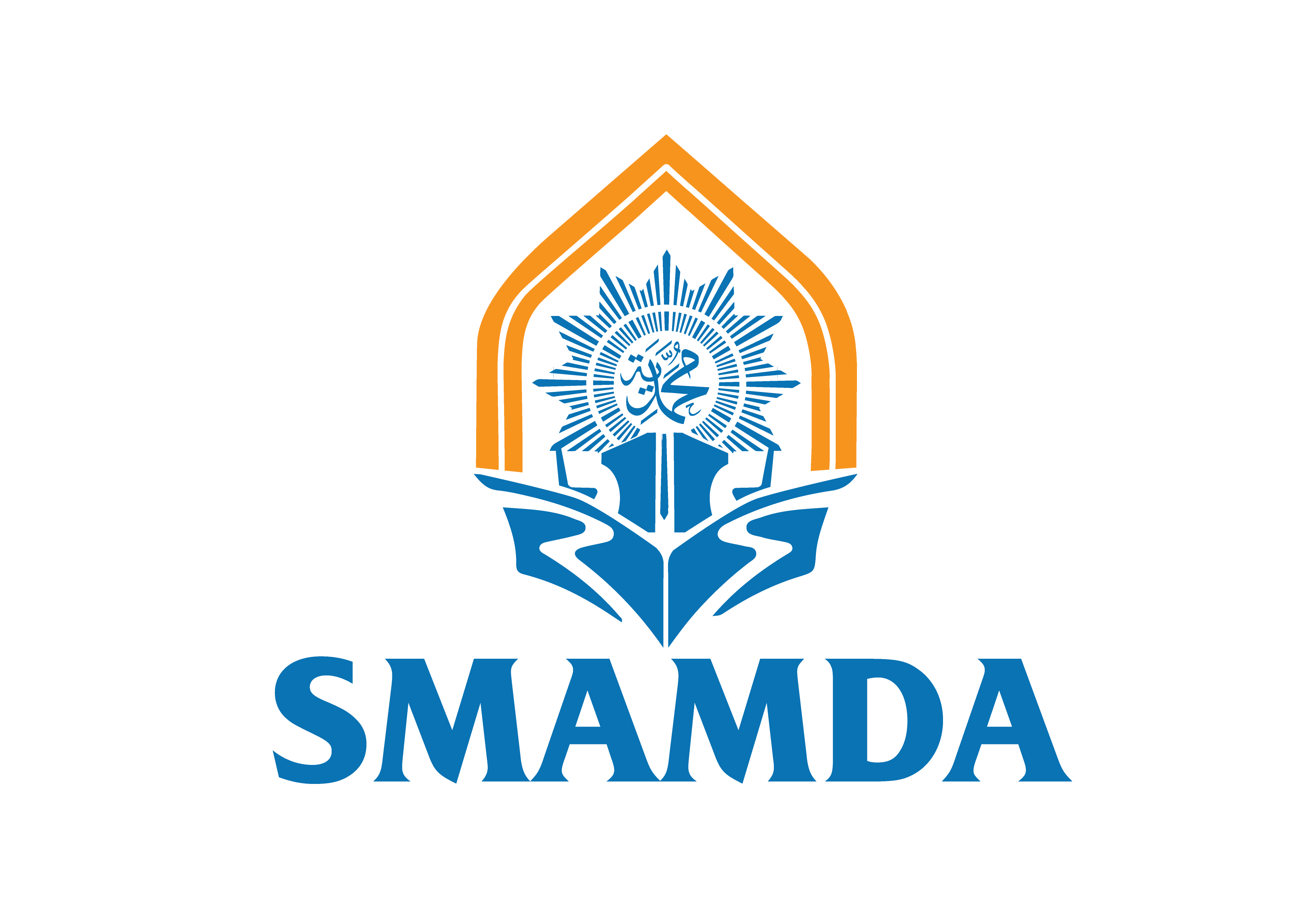 ?
Kenapa harus berubah
Infographic Style
Perubahan Logo Smamda
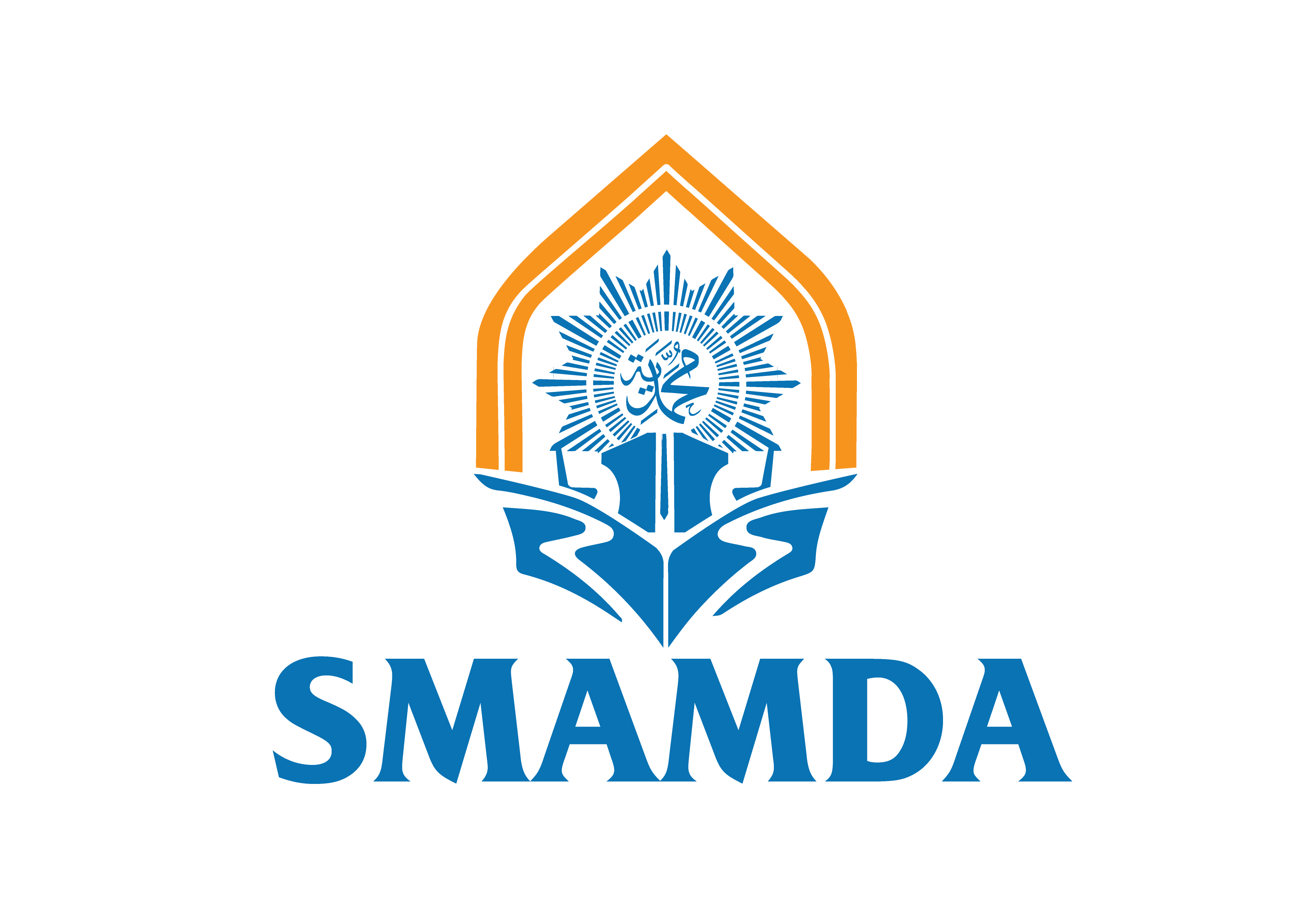 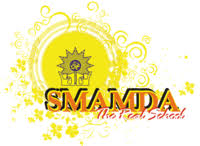 Sebelum
2023
2023 
ke depan
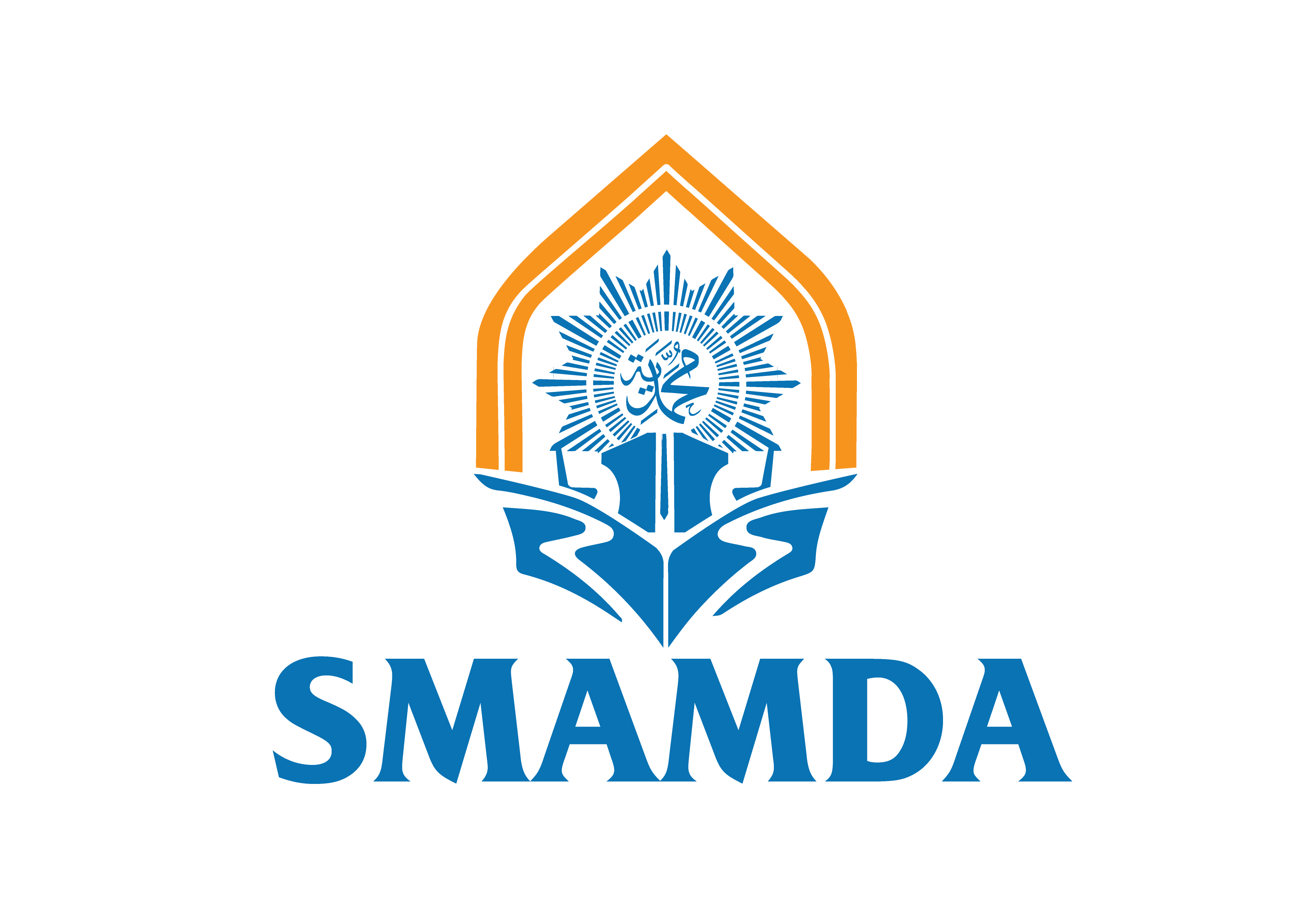 Harapan Perubahan
01
Memperluas Target Pasar
Mengubah Persepsi
02
Meningkatkan Kinerja
Beradaptasi Dengan Zaman
Penyegaran
03
04
05
Garis kubah pintu gerbang masjid melambangkan SMAMDA menjadi gerbang pendidikan Islam yang berkarakter.
Simbol pendidikan Muhammadiyah yang direpresentasikan bangku dan pancaran sinar matahari menunjukan visi misi SMAMDA. 
Siluet buku dan pena yang saling terhubung menunjukkan inovasi Pendidikan yang terus menerus seiring perubahan jaman, IPTEK.
Siluet angka dua yang dihasilkan dari representasi gabungan buku dan pena, menunjukan SMAMDA adaptif dan cepat menyerap perkembangan IPTEK.
Bentuk trofi yang dibentuk dari berbagai simbol, menunjukan SMAMDA selalu menjadi kebanggaan dan terus mengukir prestasi sejalan dengan visi misi sekolah. 
Warna oranye melambangkan segar, muda, hangat, sehat, berenergi, dan inovatif. Warna biru melambangkan ketenangan, ketulusan, kesuksesan, dan kecerdasan.
MAKNA & FILOSOFI LOGO :
Kualifikasi Akademik Pendidik & Tendik
PRESTASI OLIMPIADE SISWA KELAS X – XITAHUN 2021 – 2023
PROGRAM BEASISWA MELALUI KLL :
PROGRAM BEASISWA MENTARI 
	Membiayai 10 siswa dengan total nominal Rp. 72.216.200,-

PROGRAM BEASISWA OTA (ORANG TUA ASUH) 
	Membiayai 11 siswa dengan nominal Rp. 7.490.000,- per 	bulan, sudah berjalan 6 bulan Total nominal Rp. 44.940.000,-

BSI no. rek : 568 5680 002
an : Lazismu SMA Muh 2 Sidoarjo
MOHON DOA RESTU PEMBANGUNAN  SMAMDA TOWER
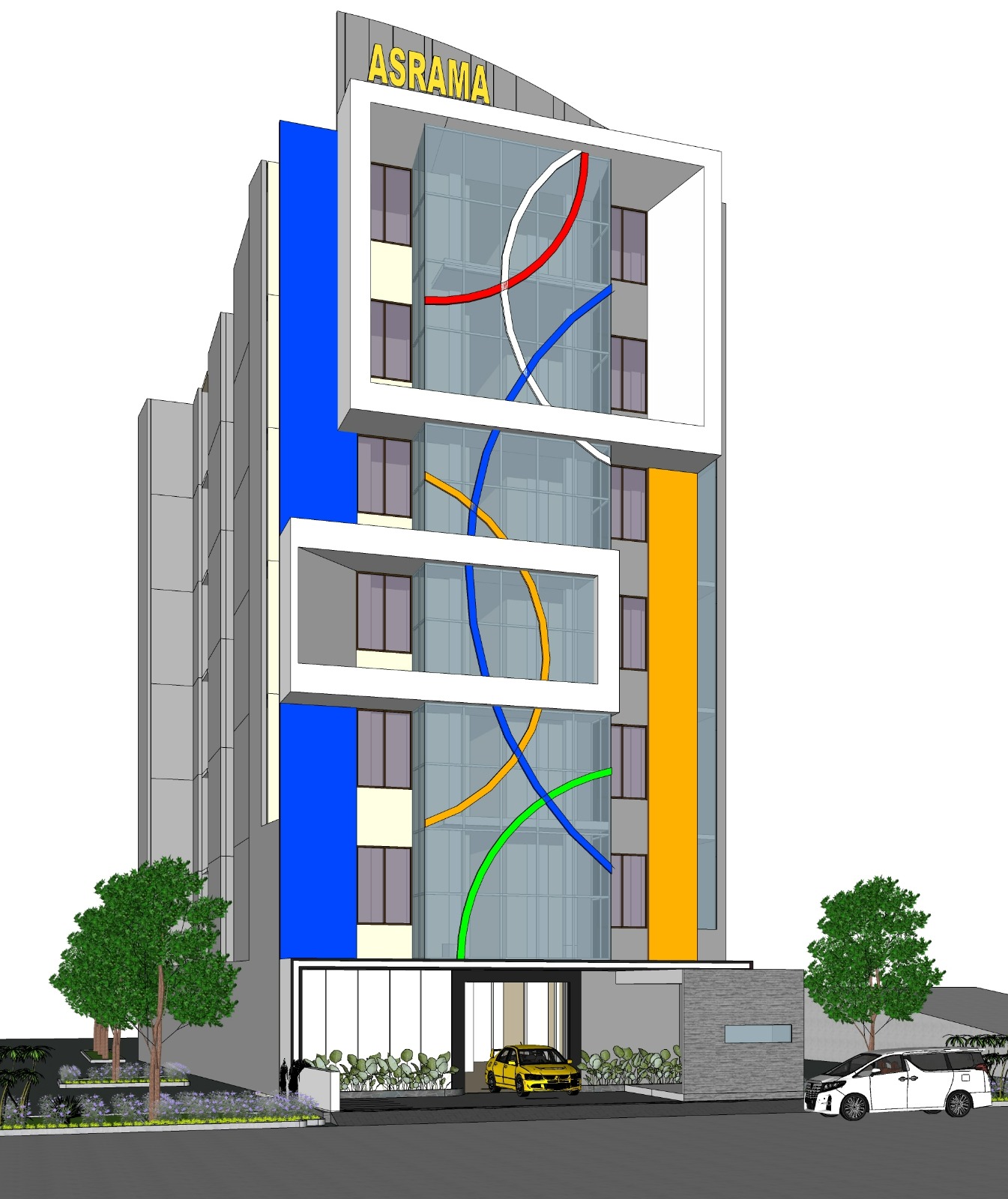